Secouons les usages pédagogiques de Moodle !
Céline Polain
Louvain Learning Lab, UCLouvain (Belgique)
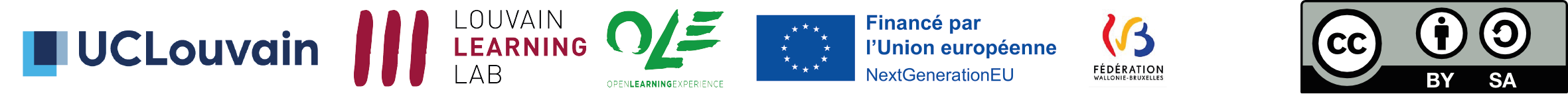 Plan
Présentation
Cocktail sans saveur ?
Carte de cocktails
Bar à idées
Cocktail vedette
À vos shakers  !
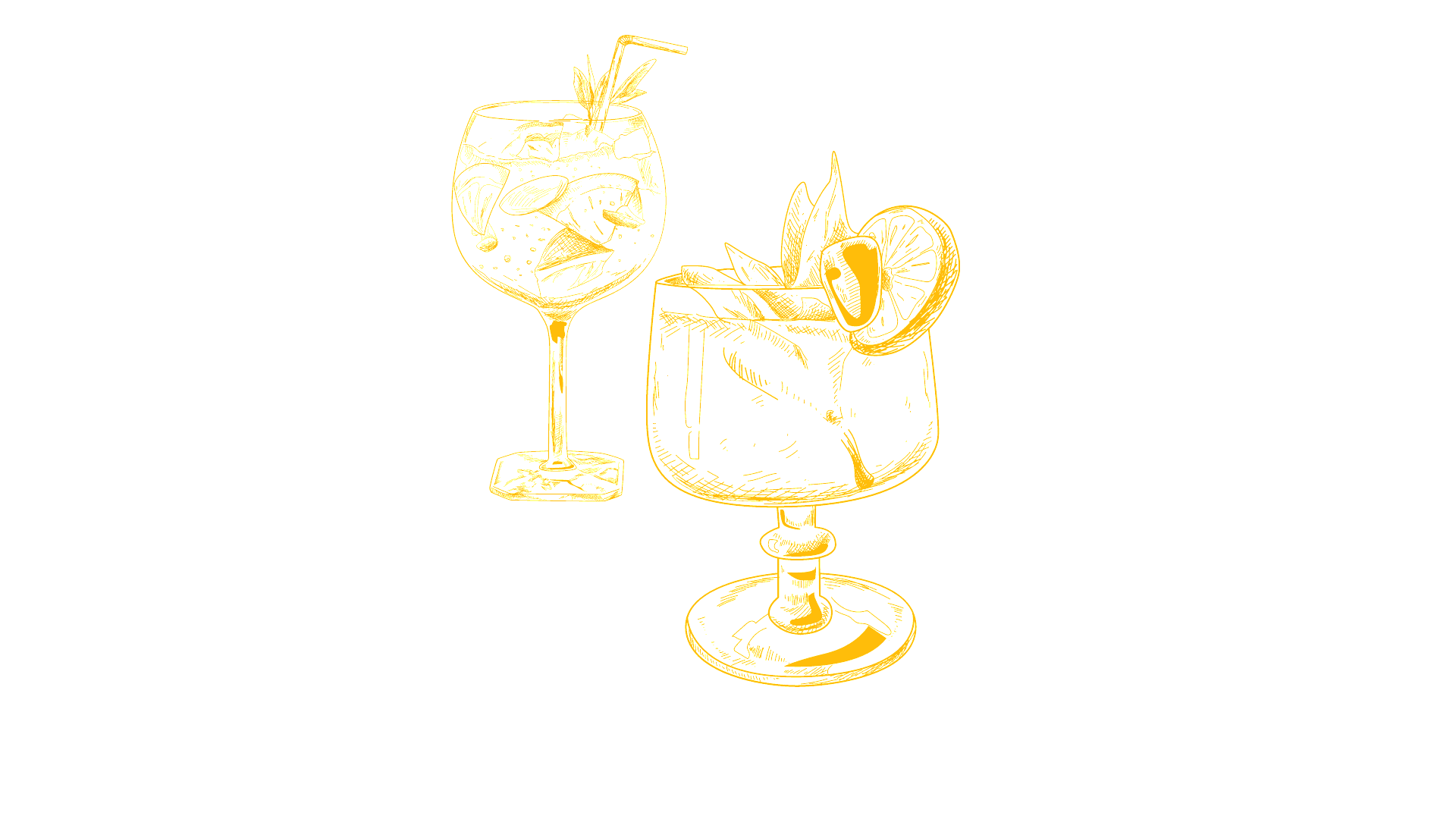 Présentation
Céline Polain

Conseillère technopédagogique
Moodle & formation à distance et hybride
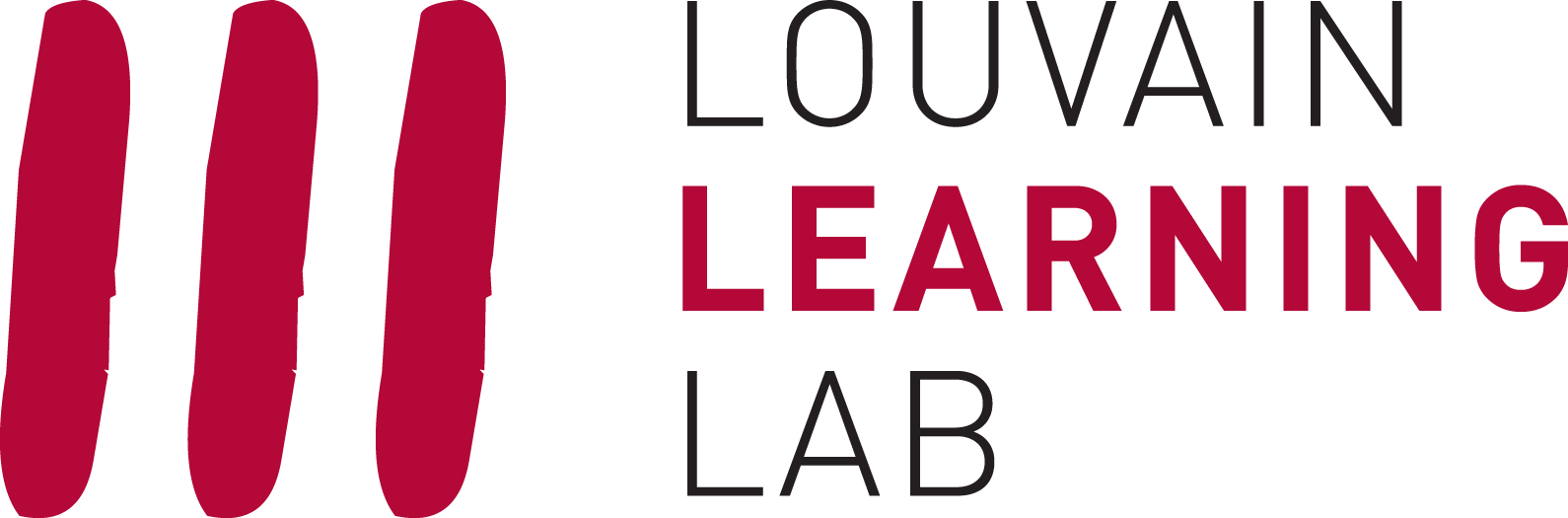 Précision
Pas activités Moodle
 	
	Espaces Moodle
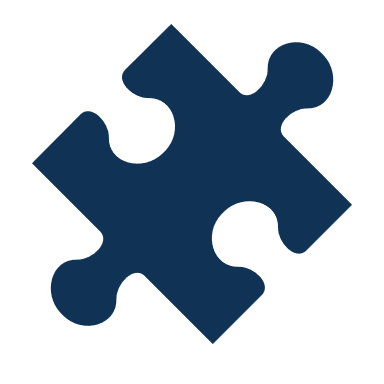 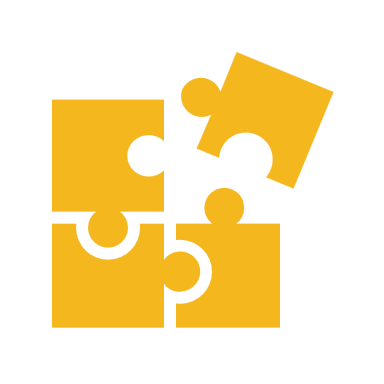 Cocktail sans saveur ?
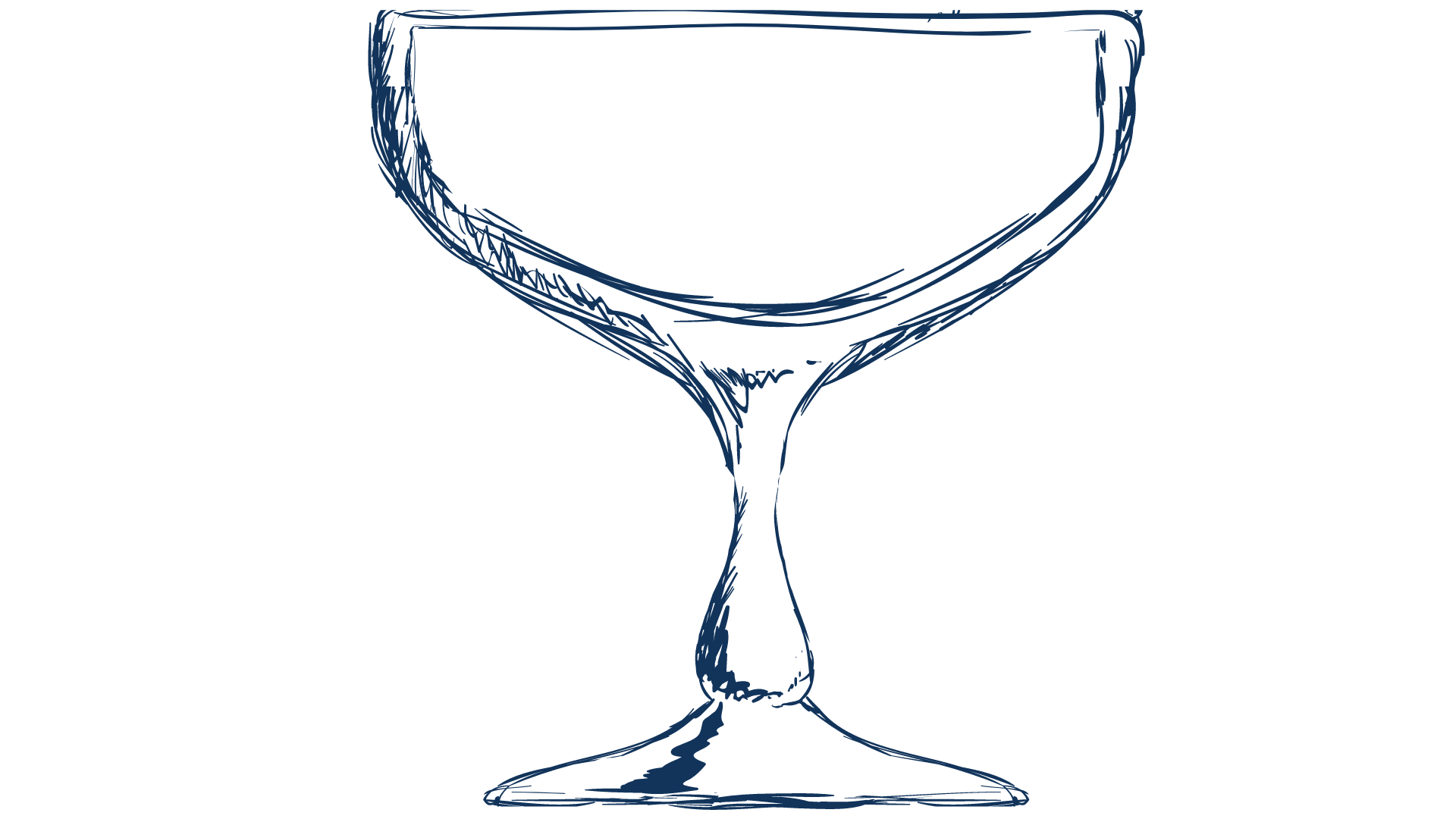 Bonnes nouvelles
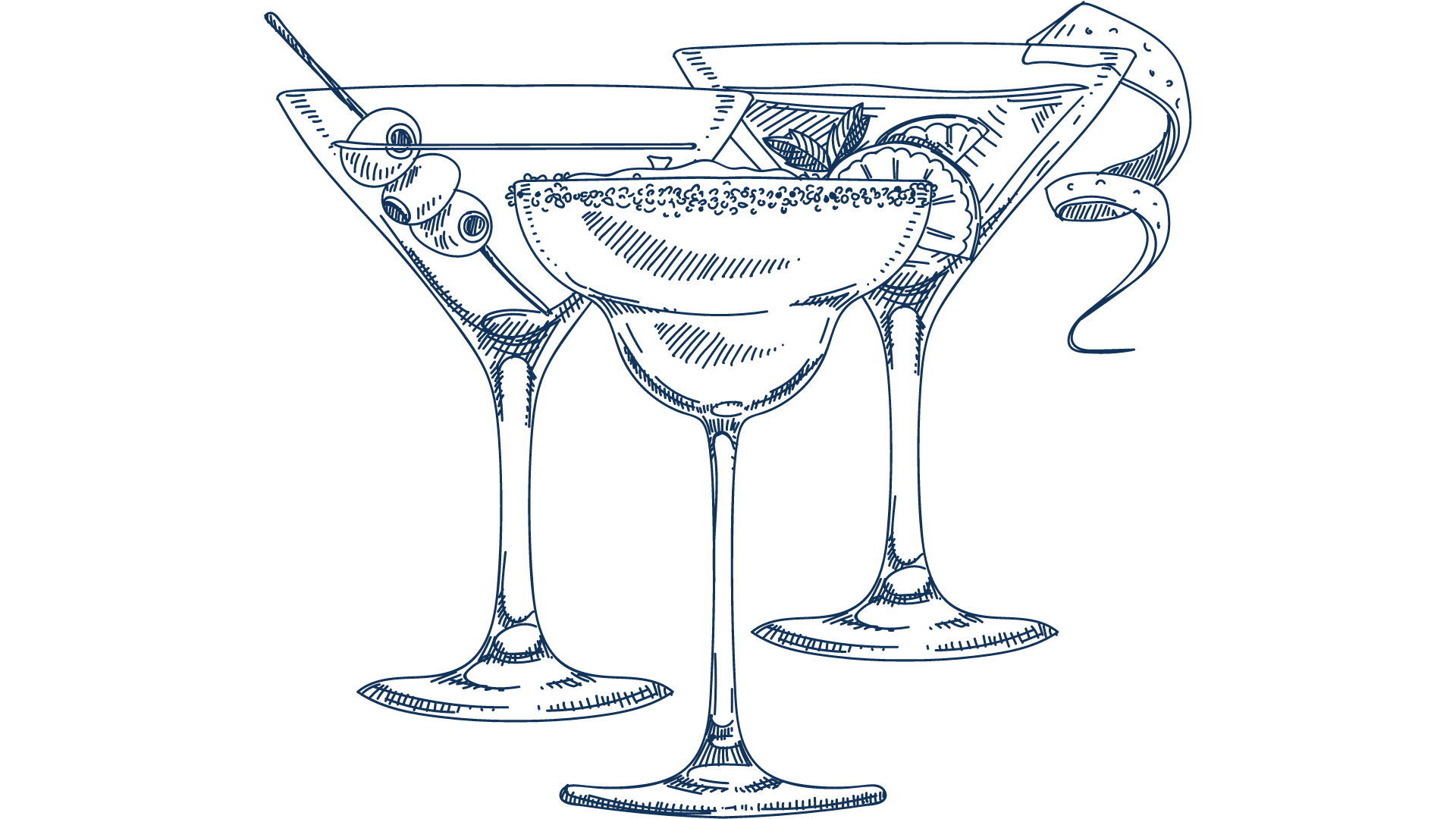 Vous n’êtes pas seuls !
 Moodle offre une palette d’usages possibles
Carte de cocktails
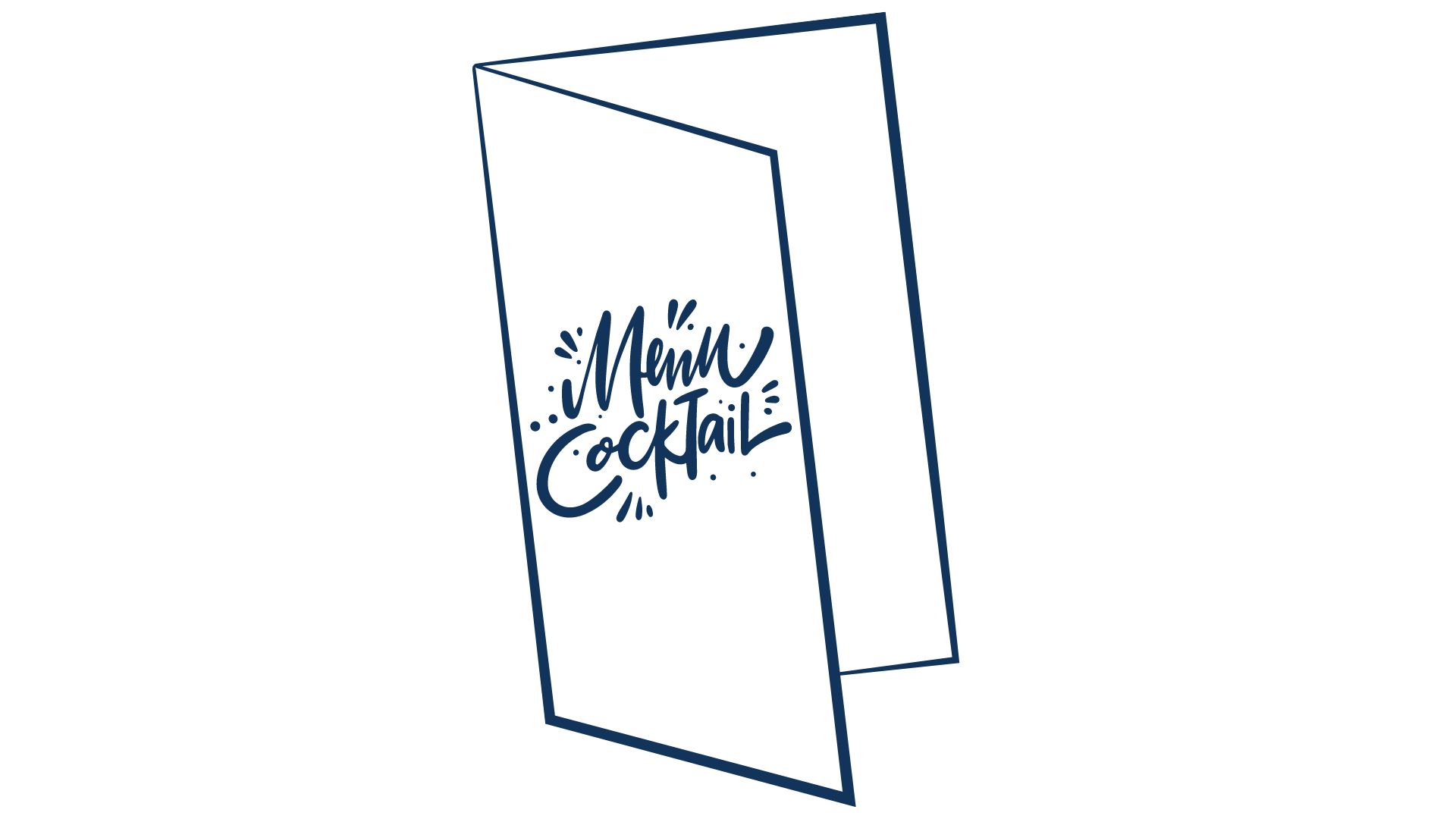 Suggestions
Bar à idées
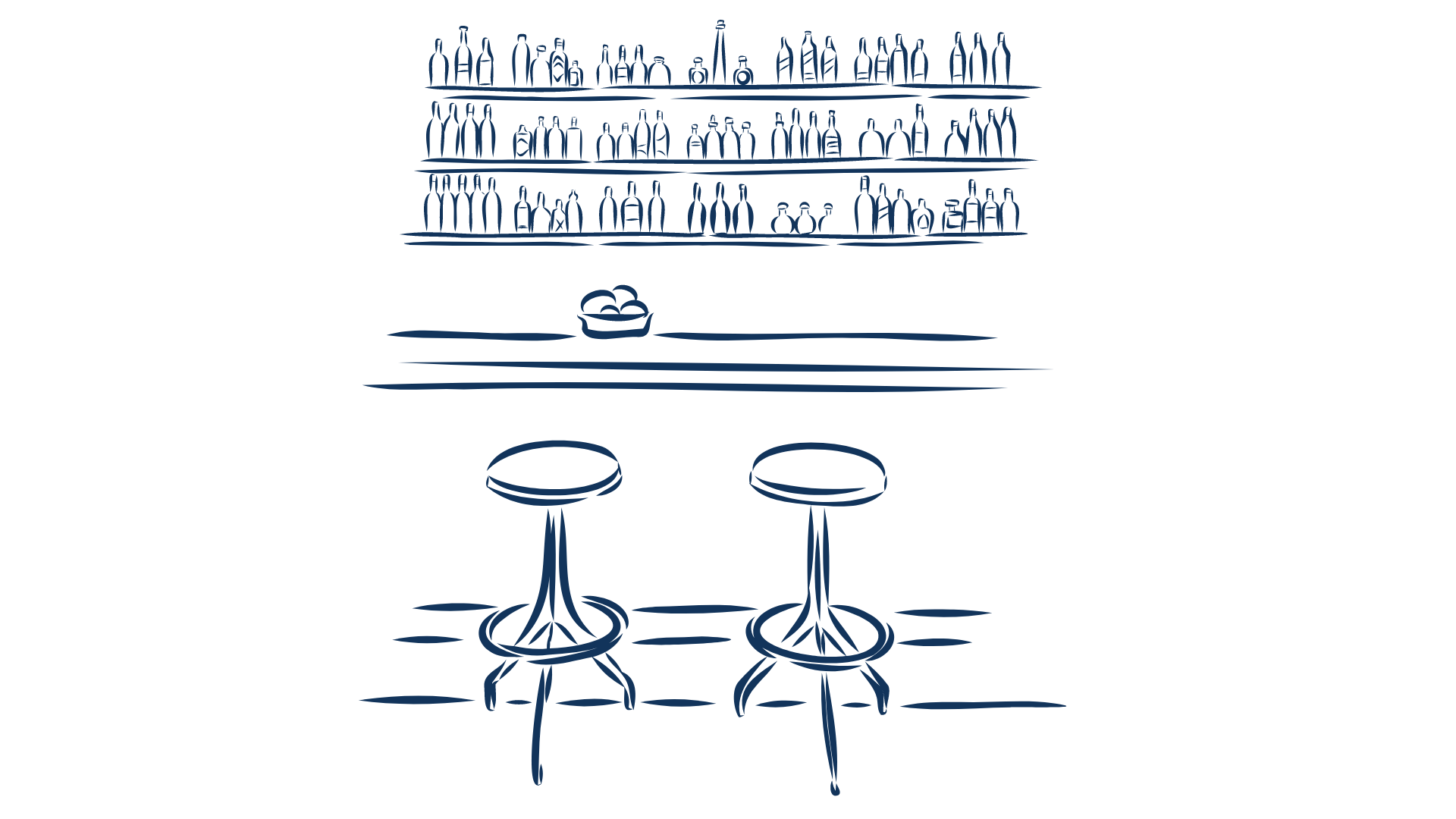 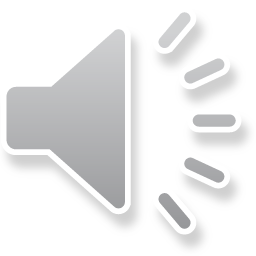 Cocktail vedette
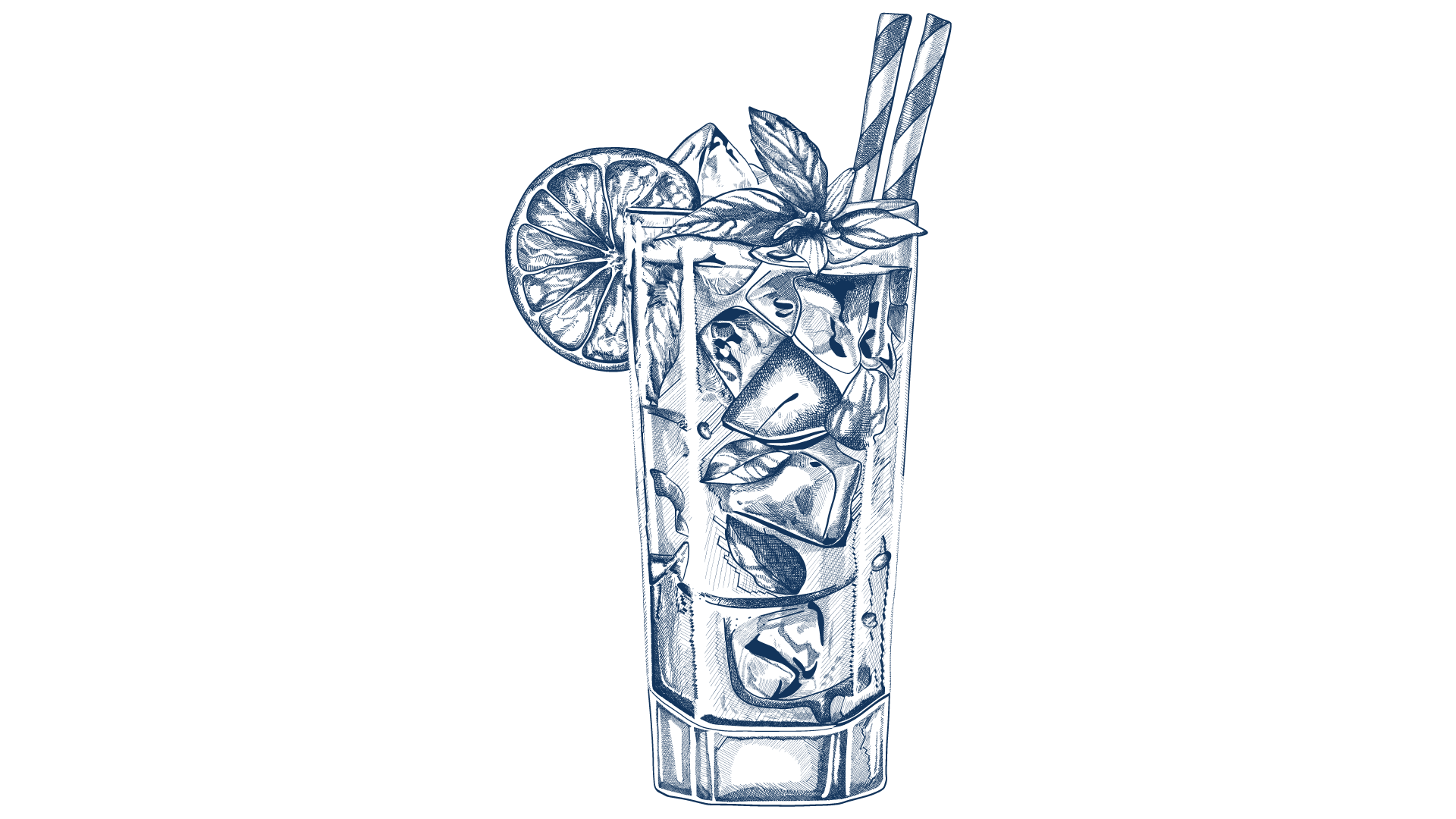 Moodle Express
[Speaker Notes: Difficulté d’attirer les enseignant.es
Conscientiser pour se former
Tester de nouvelles formules de formation]
Moodle Express
[Speaker Notes: Difficulté d’attirer les enseignant.es
Conscientiser pour se former
Tester de nouvelles formules de formation]
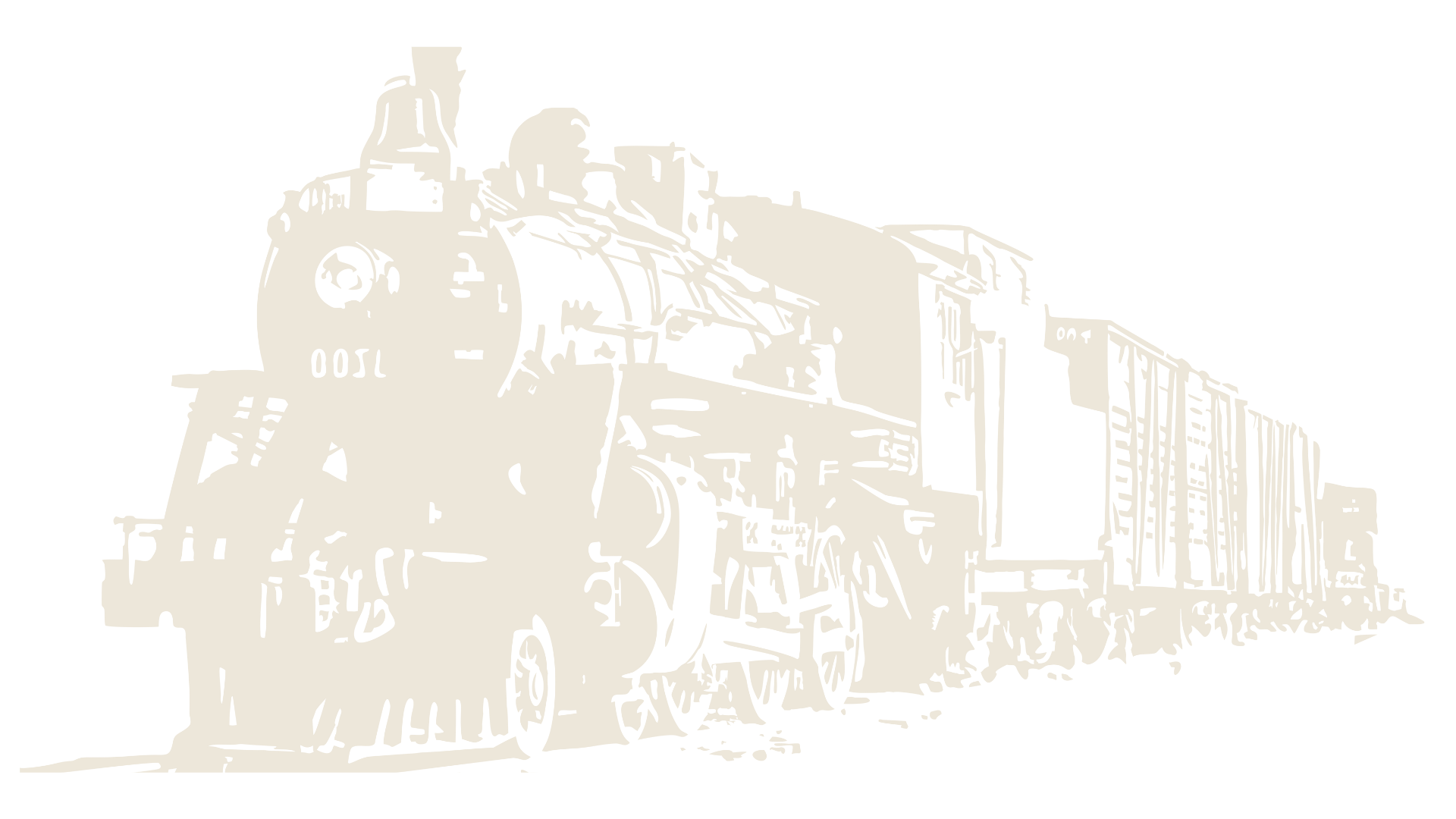 Caractéristiques
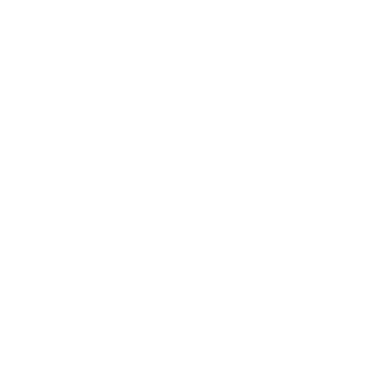 Story
Histoire dont vous êtes le héros
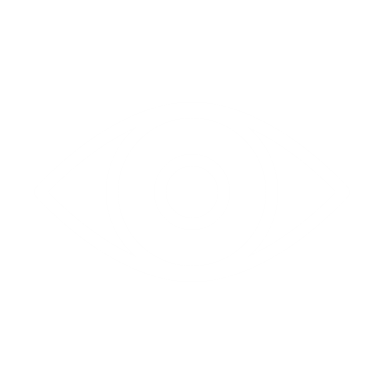 Visuel
Old-fashioned style, inspiration Orient Express
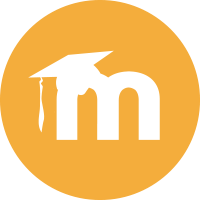 Dans Moodle
Expérimenter la forme tout en testant les connaissances
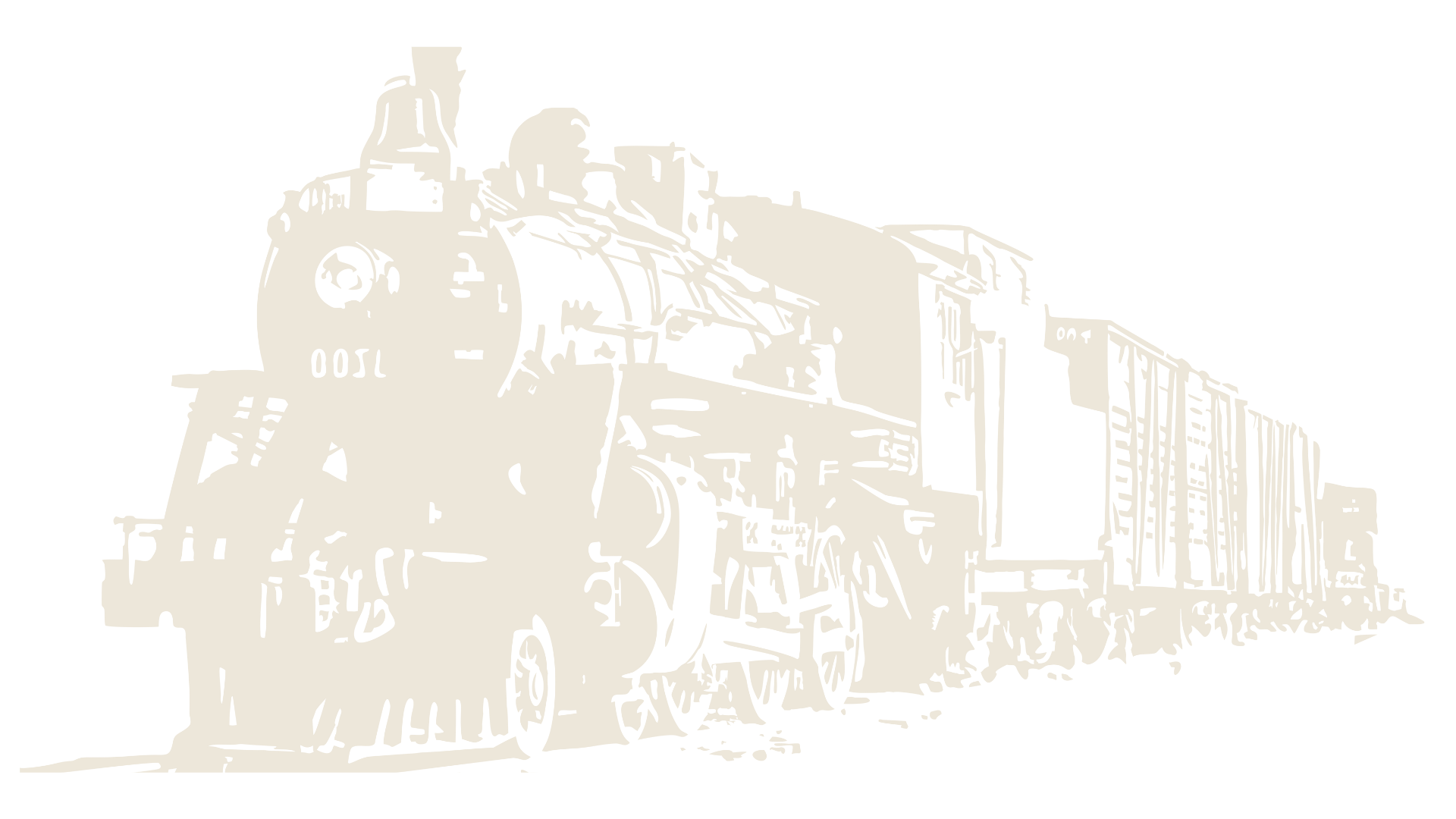 Structuration
1
Conscientisation (Check-in)
Test d'auto-positionnement pour se situer (et apprendre)
2
Apprentissage (Voyage)
Auto-apprentissage accompagné pour approfondir ses connaissances
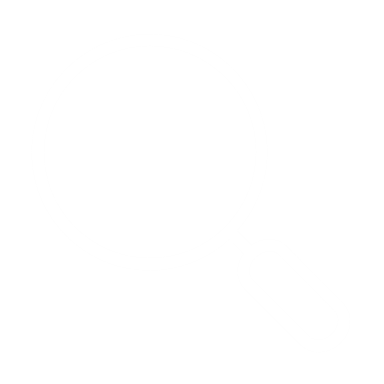 Bilan
Très bon pour le test, mitigé pour la formation
Prêts à secouer vos espaces Moodle ?
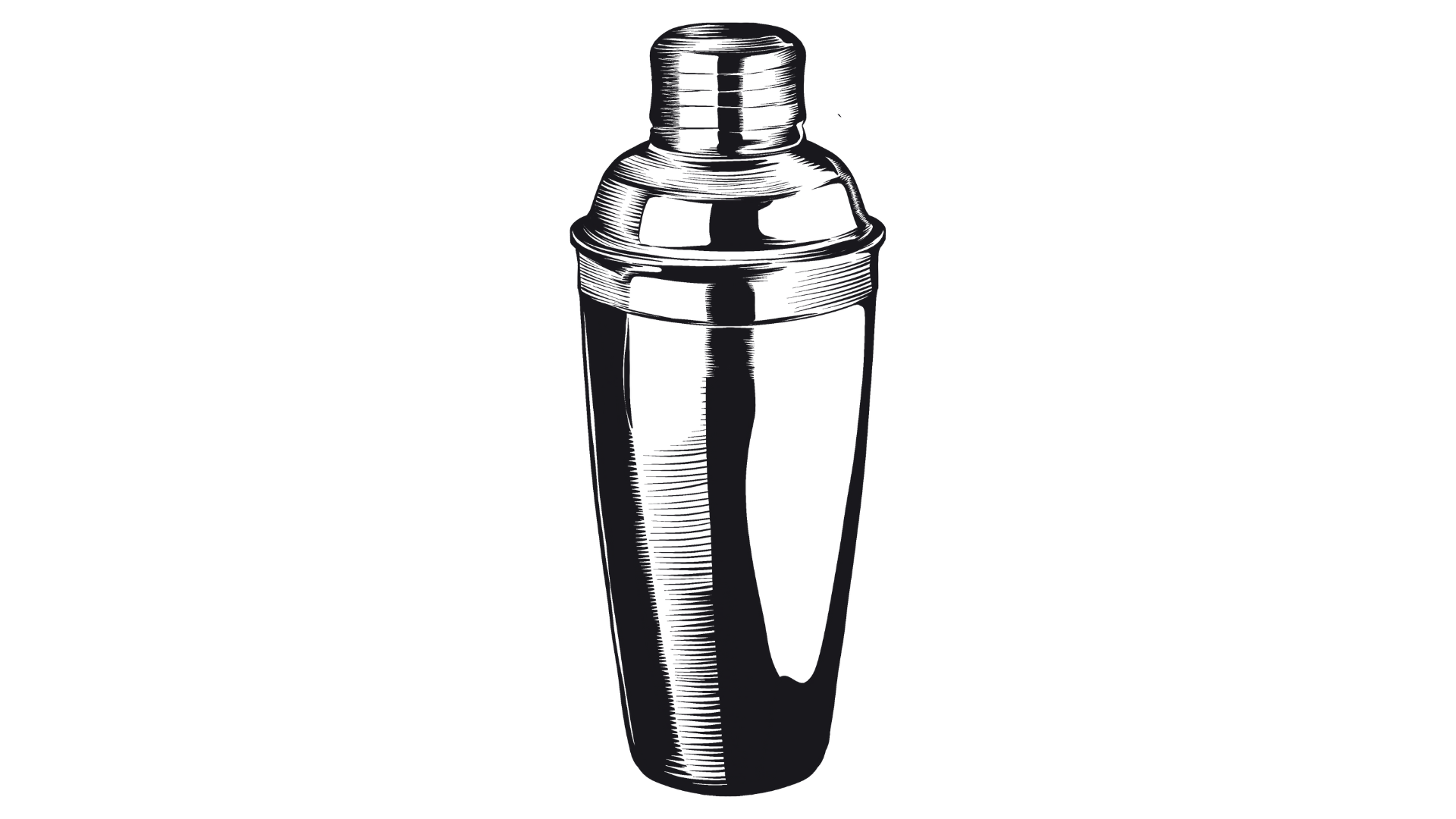 À vos shakers !
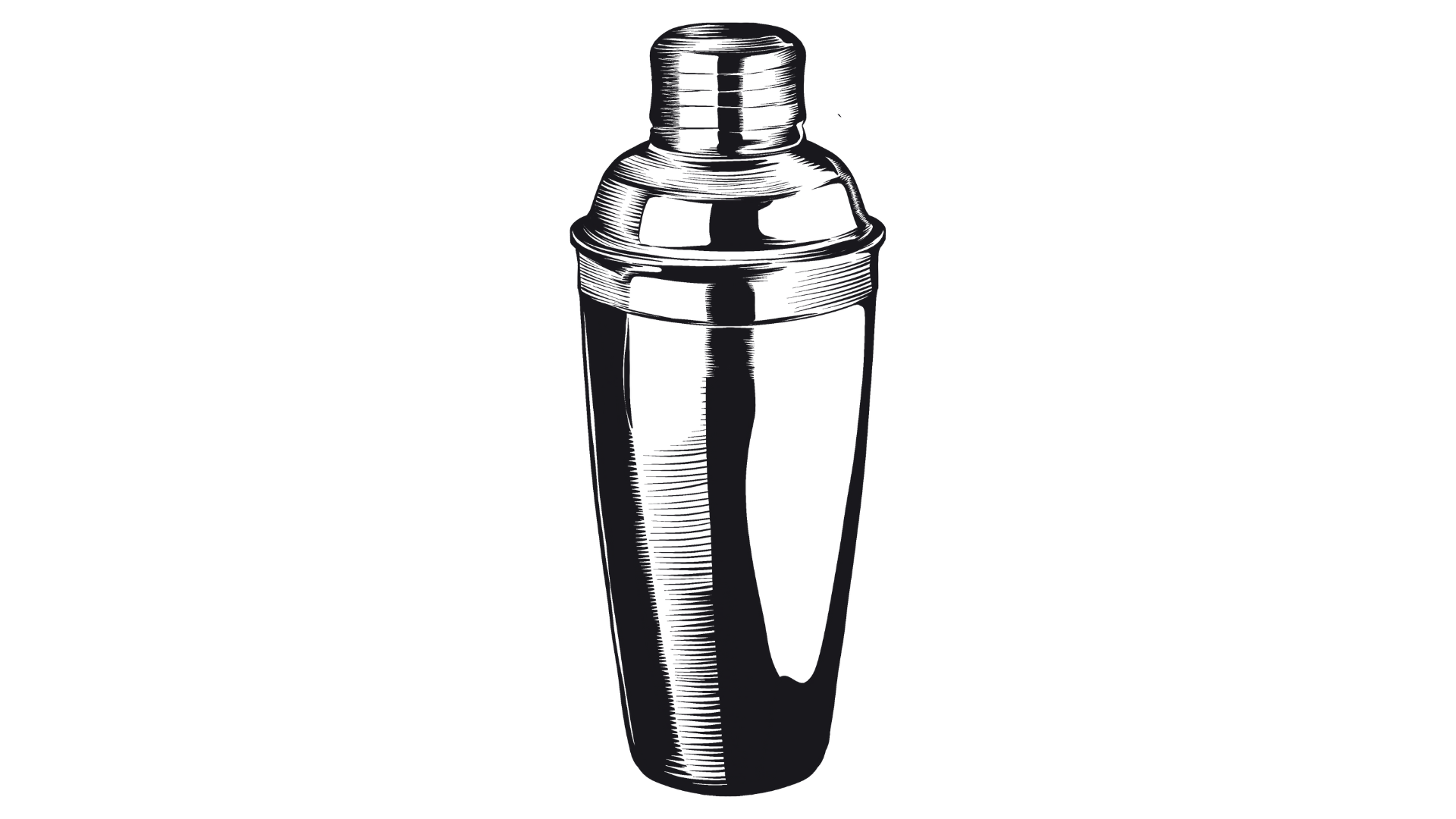 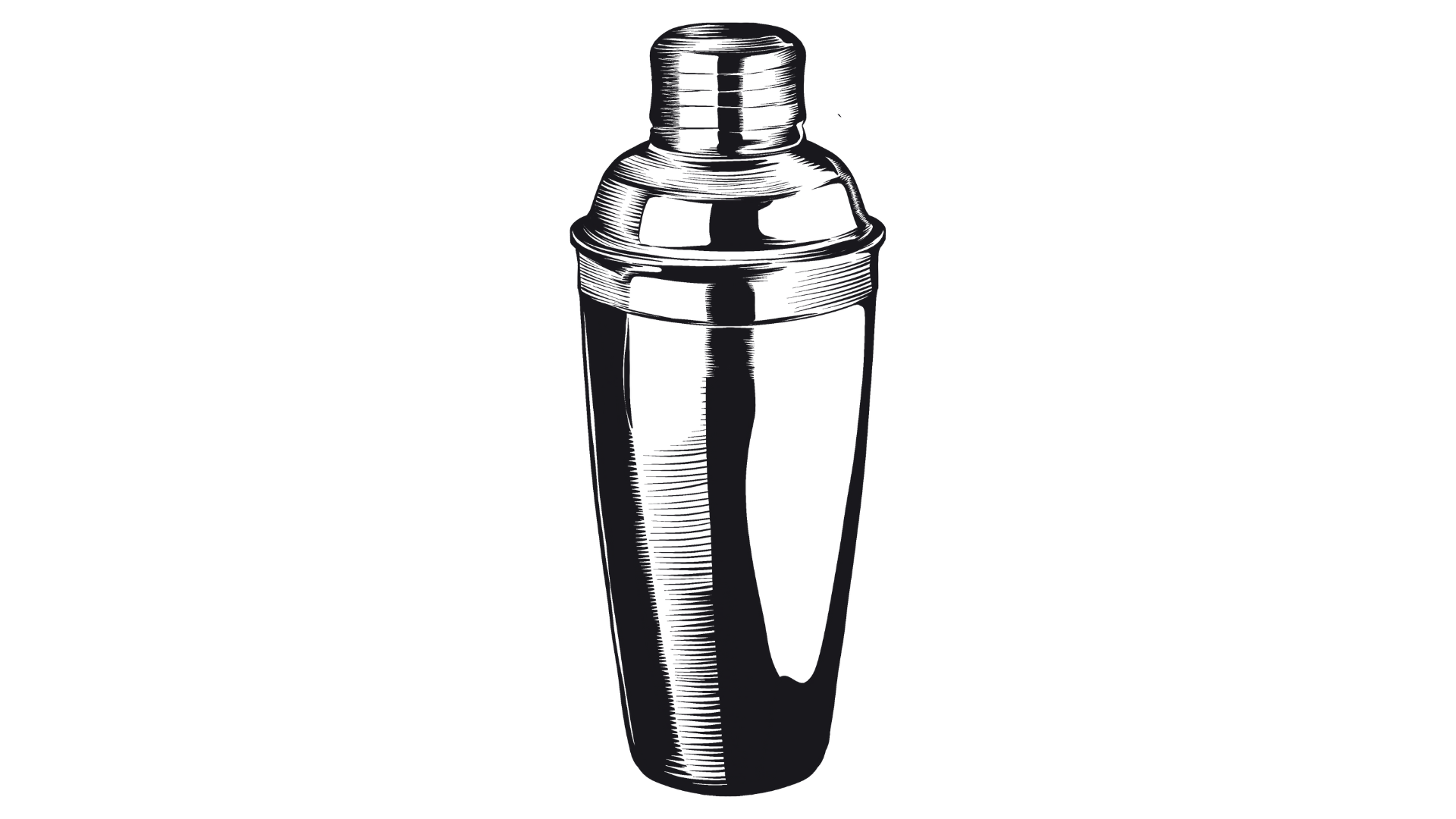 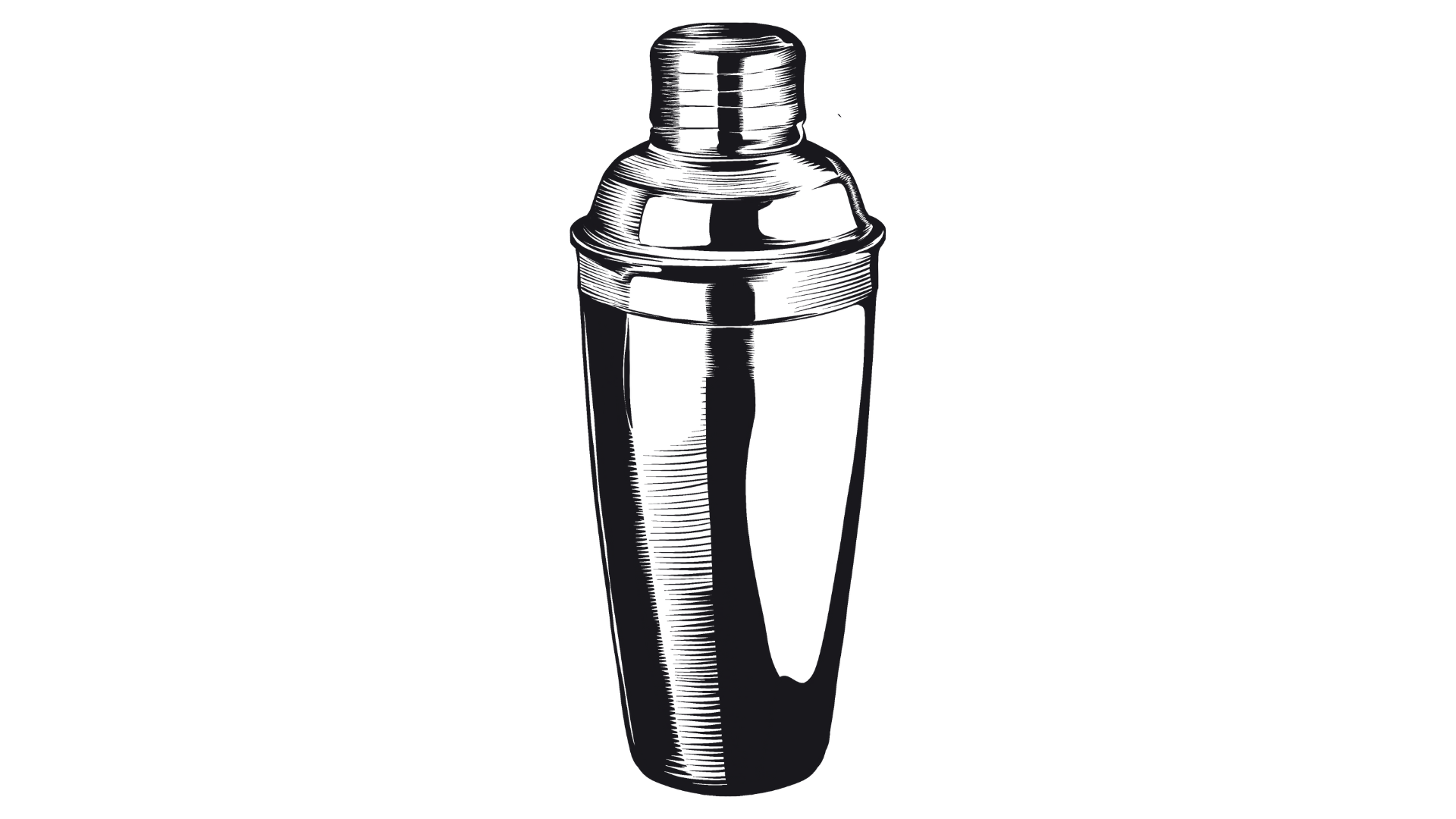 Choisir [5’]
Réfléchir [10’]
Partager [15’]
Sélectionnez un cocktail Moodle à tester
Indiquez-le moi
Imaginer sa mise en place
Modalité ?
Story, visuel ?
Présentez votre cocktail Moodle aux autres
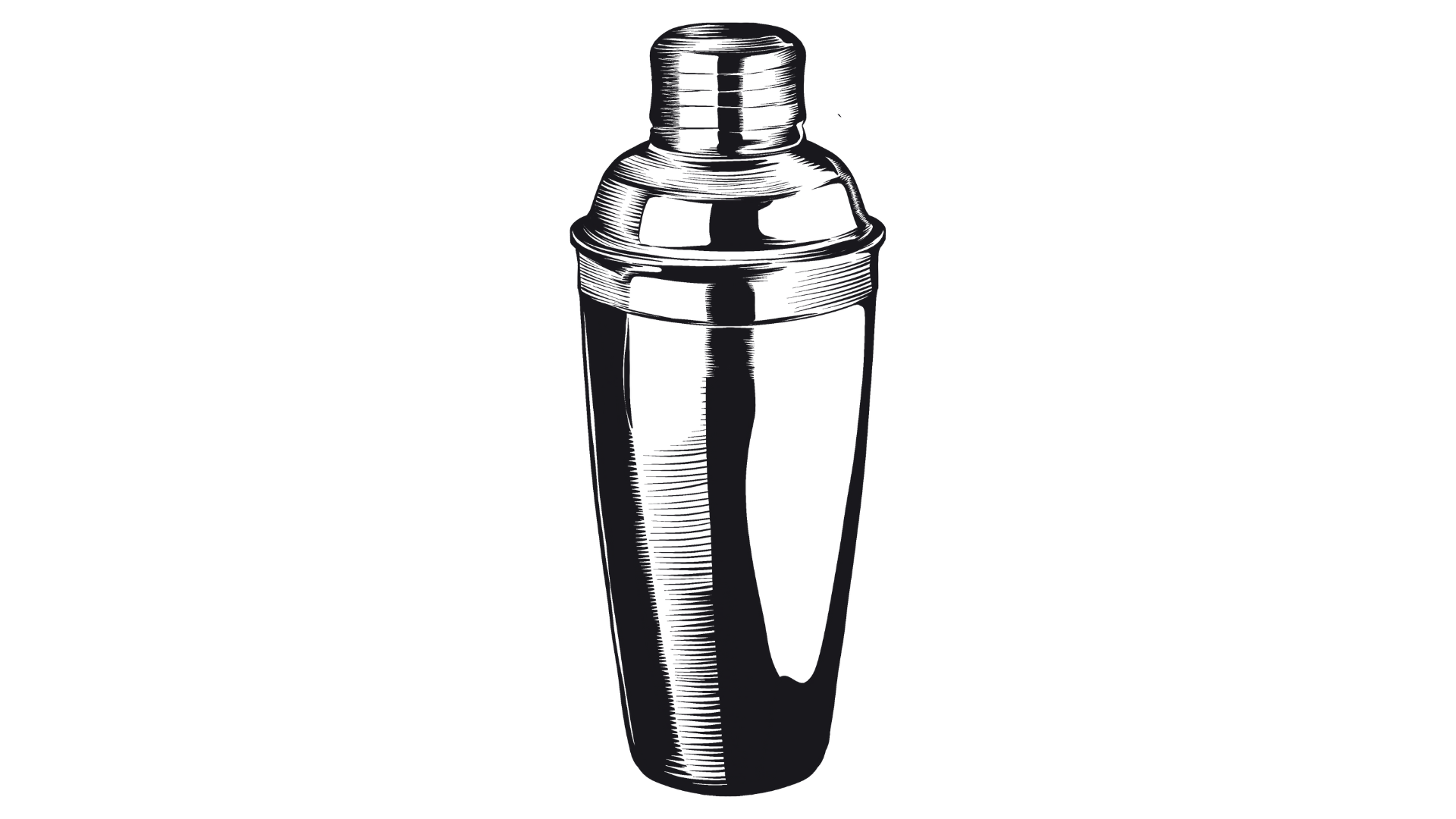 Quel cocktail aimeriez-vous préparer ?
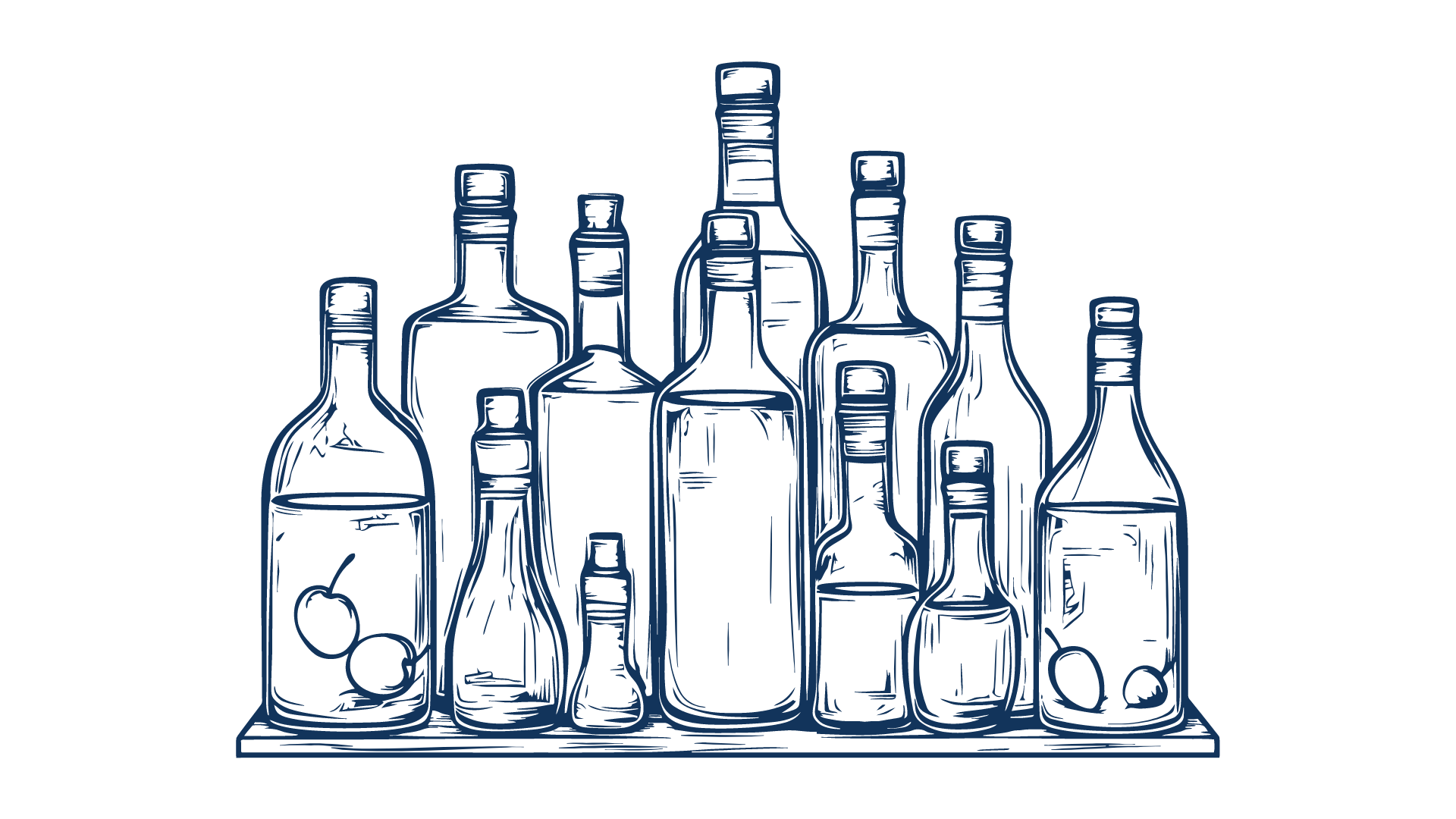 Quels ingrédients 						emportez-vous dans votre 		skaker ?
Merci pour votre participation !
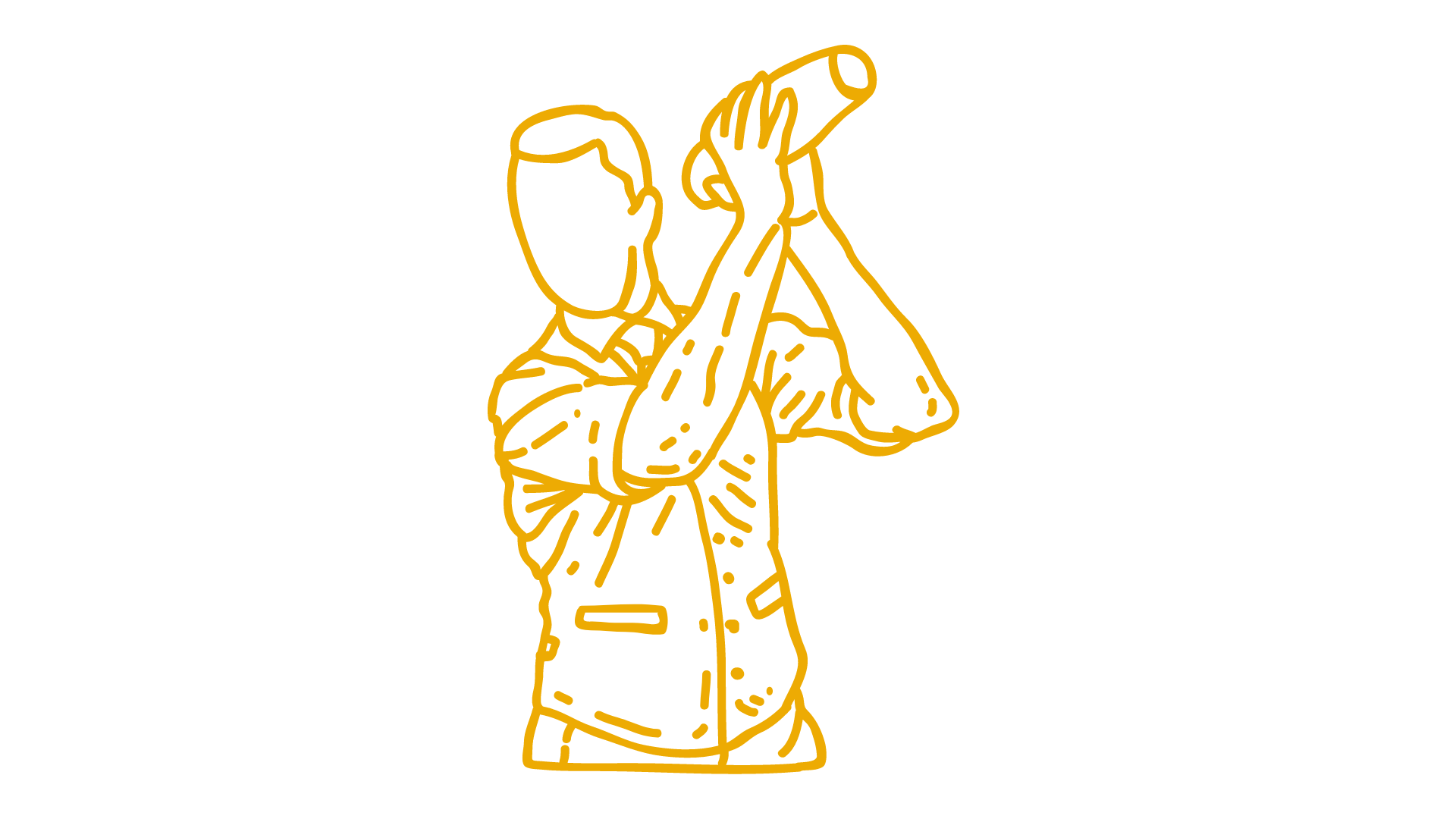 Céline Polain
celine.polain@uclouvain.be